Уважаемые читатели
Библиотека ХТИ - филиала СФУ отдел «Абонемент» представляет вашему вниманию обзор литературы по теме
«Преподавателю и студенту на заметку:  выбираем учебники по дисциплинам». Данный обзор мы составили в помощь преподавателям для ознакомления и составления списков ( по предметам) для выдачи литературы студентам первого курса, а также он будет полезен студентам поступившим на первый курс в наш институт.
Представленный материал содержит  74 библиографических описаний документов. 
Хронологический охват обзора с 2000 года по 2017 год.
Библиографическое описание составлено в соответствии с Межгосударственным стандартом 
ГОСТ 7.1-2003 «Библиографическая запись. Библиографическое описание. Общие требования и правила составления».
Представленную литературу вы сможете получить посетив отдел «Абонемент» библиотеки ХТИ - филиала СФУ, в корпусе «Б» по адресу: ул. Комарова, 15 (2 этаж), аудитория № 202
Высшая математика
Библиотека ХТИ - филиала СФУ отдел «Абонемент» представляет вашему вниманию обзор литературы по теме
«Высшая математика».
Представленный материал содержит  14 библиографических описаний документов.
Хронологический охват обзора с 1998 года по 2014 год.
22.151я73
Б42
Беклемишев   Д. В. 
Курс аналитической геометрии и линейной алгебры : учебник для вузов.; / Д.В. Беклемишев . - 12-е изд.,. - М. :, 2009. - 312 с.
Аннотация: В учебнике излагается основной материал, входящий в объединенный курс аналитической геометрии и линейной алгебры: векторная алгебра, прямые и плоскости, линии и поверхности второго порядка, афинные преобразования, системы линейных уравнений, линейные пространства, евклидовы и унитарные пространства, аффинные пространства, тензорная алгебра.
 Экземпляры: всего:20 - аб.(16), Чз №1(2), №4(2)
	1998. - 320 с. всего:132 - аб.(130), ЧЗ №2(2)
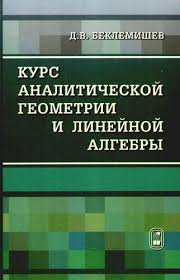 22.16
Б50
 Берман Г.Н. 
Сборник задач по курсу математического анализа : учеб. пособие / Г.Н. Берман. - 22-е изд., перераб. - СПб. : Профессия, 2002, то же 2004. - 432 с.
Аннотация: Настоящий сборник задач  содержит систематически подобранные задачи и упражнения к основным разделам курса математического анализа.
 Экземпляры: всего:190 - аб.(188), Чз №1(2), №4(2)
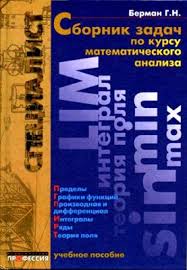 22.1я73
В 57
Владимирский  Б. М. 
Математика. Общий курс : учебник.; / Б. М. Владимирский, А. Б. Горстко, Я. М. Ерусалимский. - 4-е изд., стереотипное. - СПб. : Лань, 2008. - 960 с. 
Аннотация: Данный учебник содержит в себе весь курс математики, необходимой для подготовки бакалавра по новым образовательным стандартам. 
Экземпляры: всего:90 - аб.(84), Чз №1(2), Чз №2(2), №4(2)
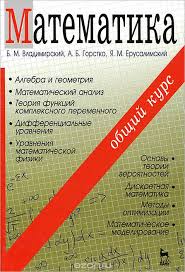 22.161я73
Б 91
Бурмистрова  Е. Б. 
Математический анализ и дифференциальные уравнения : учебник.; / Е. Б. Бурмистрова, С. Г. Лобанов. - М. : Академия, 2010. - 368 с.
Аннотация: Приведены сведения из математического анализа, теории дифференциальных и разностных уравнений, отражающие как требования образовательных стандартов, так и потребности основных разделов современной экономической теории
 Экземпляры: всего:15 - аб.
(11), №4(1), Чз №2(1), Чз №1(2)
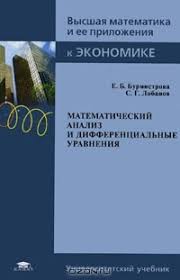 22.11я73
В83
Высшая математика для экономистов / ред. : Н. Ш. Кремер . - 3-е изд. - М. : ЮНИТИ-ДАНА, 2007. - 479 с. 
 Аннотация: Эта книга - не только учебник, но и краткое руководство к решению задач по основам высшей математики. Излагаемые в достаточно краткой форме с необходимыми обоснованиями основные положения учебного материала сопровождаются большим количеством задач, приводимых с решениями и для самостоятельной работы. Раскрывается экономический смысл математических понятий, приводятся простейшие приложения высшей математики в экономике
 Экземпляры: всего:48 - аб.(48)
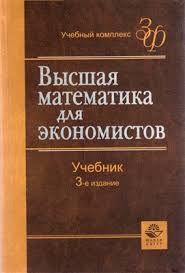 22.1я73
И 60
Индивидуальные задания по высшей математике : учебное пособие. В 4-х ч. : / ред. А. П. Рябушко. - Мн. : Высшая школа. - 2007
Ч. 1. : Линейная и векторная алгебра. Аналитическая геометрия. Дифференциальное исчисление функций одной переменной.-304 с.  
Аннотация: Это первая книга комплекса учебных пособий по высшей математике, направленных на развитие и активизацию самостоятельной работы студентов  технических вузов. Содержатся теоретические сведения и наборы задач для аудиторных и индивидуальных заданий.
 Экземпляры: всего:15 - аб.(13), №4(2)
	- 2006 г. Ч. 1. - 270 с. всего: аб.(43)
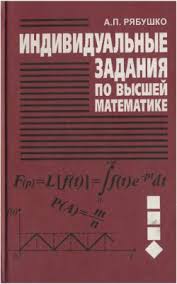 22.151.5
К48
Клетеник Д.В. 
Сборник задач по аналитической геометрии : учеб. пособие / Д.В. Клетеник. - 2002, 2003. - 200 с.
Анотация: Содержит около 1300 задач по аналитической геометрии на плоскости и в пространстве.
	Экземпляры: всего:233 - аб.(233), Чз №2(2)
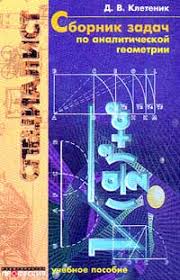 22.11я73
К78
Красс  М. С. 
Математика для экономических специальностей  : учебник.; рекомендовано МО РФ / М.С. Красс. - 4-е изд., - М. : Дело, 2003. - 704 с.
Аннотация: Изложены основы математического анализа, линейной алгебры, дифференциальных и разностных уравнений, теории вероятностей и математической статистики, экономико-математического моделирования. Помимо решения соответствующих задач, приведены экономические приложения и модели. 
Экземпляры: всего:53 - аб.(41), №4(3), №3(9)
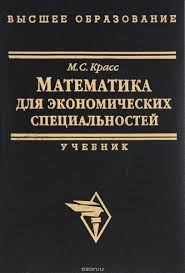 22.16
К89
Кузнецов  Л. А. 
Сборник заданий по высшей математике. Типовые расчеты : учебное пособие / Л.А. Кузнецов. - 4-е изд., стер. - СПб. : Лань, 2005, то же 2006. - 240 с. -
Аннотация: Пособие содержит индивидуальные задания для студентов технических вузов по курсу высшей математики (по 31 варианту в каждой задаче) и предназначено для обеспечения самостоятельной работы по освоению курса. Каждое задание содержит теоретические вопросы, теоретические упражнения и расчетную часть. Книга содержит раздел, посвященный уравнениям математической физики.
Экземпляры: всего:208 - аб.(197), Чз №1(7), ЧЗ №2(3), №4(2)
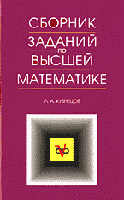 22.1я73
П 35
Письменный  Д. Т. 
Конспект лекций по высшей математике : полный курс / Д. Т. Письменный. - 12-е изд. - М. : Айрис пресс, 2014. - 608 с. : ил. 
Аннотация: Первая часть содержит необходимый материал по 9-ти разделам курса высшей математики, линейная и векторная алгебра, аналитическая геометрия на плоскости и в пространстве, комплексные числа, и основы математического анализа (функции, пределы, производная, определенный и неопределенный интеграл, функции нескольких переменных).
Экземпляры: всего:70 - аб.(65), Чз №1(3), Чз №2(2)
 Ч.1 Тридцать пять лекций, 2008г. 288с. – всего (аб) - 47
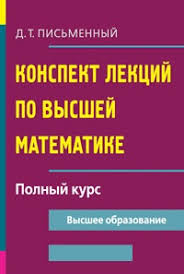 22.14я73
С 23
Сборник задач по высшей математике. 1 курс : с контрольными работами / К. Н. Лунгу, Д. Т. Письменный, С. Н. Федин, Ю. А. Шевченко. - 9-е изд. - М. : Айрис пресс, 2013. - 576 с. : 
Аннотация: Сборник задач по высшей математике адресован студентам и преподавателям высших учебных заведений. Сборник содержит свыше трех с половиной тысяч задач по высшей математике. Ко всем разделам книги даны необходимые теоретические пояснения.
	Экземпляры: всего:50 - аб.(45), Чз №1(3), Чз №2(2);
2006. - 576 с.  всего:174 - аб.(170), ЧЗ №2(2), Чз №1(2), №4(2)
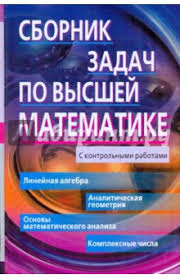 22я2
С 74
Справочник для студентов технических вузов : высшая математика: физика: теоретическая механика: сопротивление материалов / А. Д. Полянин, В. Д. Полянин, В. А. Попов., 2007. - 735 с. : ил
Аннотация: Краткий многопрофильный справочник содержит основные понятия, законы, формулы, теоремы и методы высшей математики, физики, теоретической механики и сопротивления материалов. Предельно сжатое и ясное изложение  позволяет читателю быстро найти необходимую информацию. Во всех разделах разобраны примеры и методы решения задач.
Экземпляры: всего:5 - аб.(4), Чз №1(1)
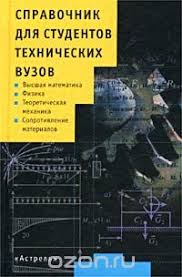 22.1
Ш63
Шипачев  В. С. 
Высшая математика : учебник для вузов / В.С. Шипачев. - 4-е изд., стер. - М. : Высшая школа, 1998, 2000, 2002, 2005. - 479 с.
Аннотация: Изложены элементы теории множеств и вещественных чисел, числовые последовательности и теория пределов, аналитическая геометрия на плоскости и в пространстве, основы дифференциального и интегрального исчислений функций одной и нескольких переменных, элементы высшей алгебры, теория рядов и обыкновенные дифференциальные уравнения. 
Экземпляры: всего: аб.(502), Чз №1(2), ЧЗ №2(10)
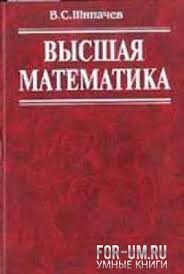 22.11я73
Ш63
Шипачев  В. С. 
Задачник по высшей математике : учебное пособие для вузов / В.С. Шипачев. - 3-е изд., стер. - М. : Высшая школа, 2003. - 304 с. : ил
Аннотация: Содержит задачи и примеры по разделам: теория пределов, аналитическая геометрия на плоскости и в пространстве, дифференциальное и интегральное исчисление функций одной и нескольких переменных, высшая алгебра, ряды  и дифференциальные уравнения.
 Экземпляры: всего:148 - аб.(143), Чз №2(3), Чз №1(2)
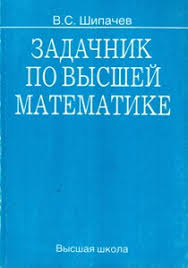 ФИЗИКА
Библиотека ХТИ - филиала СФУ отдел «Абонемент» представляет вашему вниманию обзор литературы по теме
«Физика».
Представленный материал содержит 10  библиографических описаний документов.
Хронологический охват обзора с 2006 года по 2015 год.
22.3я73
В71
Волькенштейн  В. С. 
Сборник задач по общему курсу физики : учебное пособие / В.С. Волькенштейн. - 3-е изд., испр. и доп. - СПб. : Книжный мир, 2007 то же 2008. - 328 с.
Аннотация: Значительная часть задач заменена на новые в соответствии с современными требованиями вузов с обычной программой по физике.
Экземпляры: всего:99 - аб.(99)
 2003г. всего:194 - аб.(188), Чз №1(2), ЧЗ №2(2), №4(2)
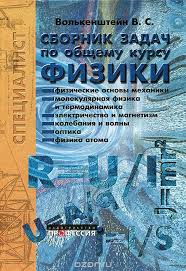 22.3
Г75
Грабовский  Р. И. 
Курс физики / Р.И. Грабовский. - 8-е изд., стер, 9-е, стер. - СПб. : Лань, 2005, 2006. - 608 с. -
Аннотация: Изложены теоретические основы общей физики, предусмотренные программой для высших учебных заведений.
Экземпляры: всего:294 - аб.(290), Чз №2(2), Чз №1(2)
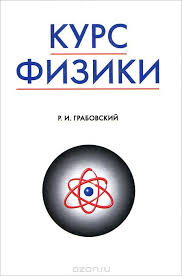 22.3я73
К 93
Курс физики. В 2-х т. : учебник для вузов.; рекомендовано МО РФ / ред. В. Н. Лозовский. - СПб. : Лань. - 2009
Т.1 : Физические основы механики. - 6-е изд., испр. и доп. - 576 с. 
Аннотация: Учебник предназначен для студентов технических специальностей. Он состоит из двух томов. С учетом требований государственных  образовательных  стандартов для технических специальностей высших учебных заведений.
	 Экземпляры: всего:105 - аб.(99), №4(2), Чз №2(2), Чз №1(2)
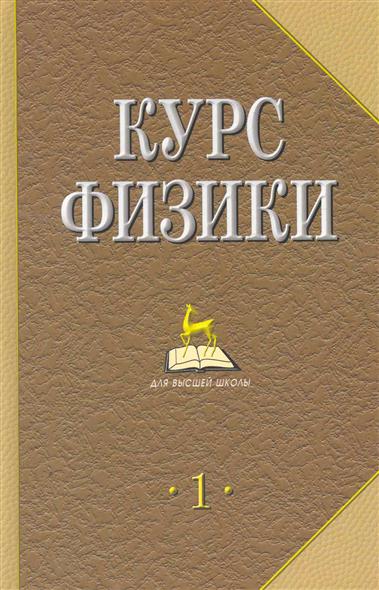 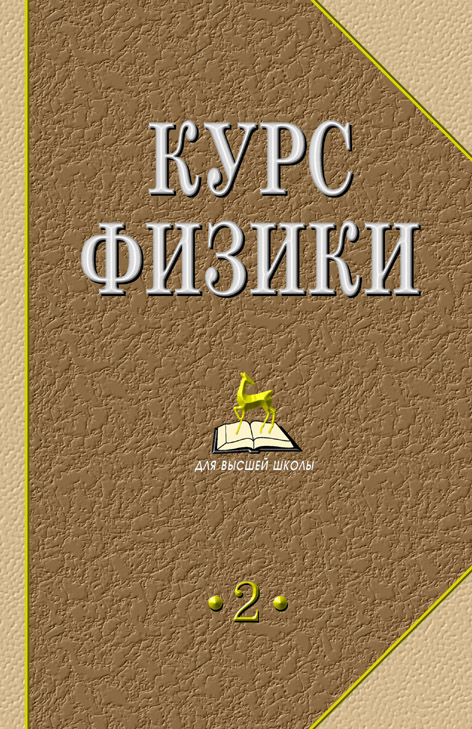 22.3я73
К 93
Курс физики. В 2-х т. : учебник для вузов.; рекомендовано МО РФ / ред. В. Н. Лозовский. - СПб. : Лань. - 2009
Т.2. : Квантовая физика. - 6-е изд., испр. и доп. - 608 с.
Аннотация: Учебник предназначен для студентов технических специальностей. он состоит из двух томов. Его содержательная основа  соответствует базовой программе по дисциплине «Физика»  для технических вузов.
Экземпляры: всего:105 - аб.(99), №4(2), Чз №2(2), Чз №1(2)
22.3я73
Н 62
Никеров  В. А. 
Физика для вузов: механика и молекулярная физика : учебник / В. А. Никеров. - М. : "Дашков и К", 2011. - 136 с.
Аннотация: Акцент сделан на наиболее перспективные, бурно развивающиеся и финансируемые приложения физики, что делает учебник востребованным и современным по сути. Речь идет о приложении физики к современным технологиям, электронике, медицине и биологии.
 Экземпляры: всего:15 - аб.(11), №4(1), Чз №2(1), Чз №1(2)
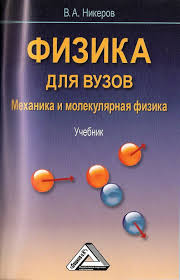 22.3я73
О-72
Оселедчик  Ю. С. 
Физика. Модульный курс для технических вузов : учебное пособие для бакалавров.;  Ю. С. Оселедчик, П. И. Самойленко, Т. Н. Точилина. - М. : Юрайт, 2013. - 526 с.
Аннотация: Для студентов и преподавателей технических вузов. Основное отличие модульного курса для технических вузов по сравнению со стандартным учебником – следование Болонской системе: курс рассчитан на 432 часа по учебному плану и разбит на 12 модулей. Предусмотрена методическая завершенность каждого модуля, который включает, кроме теоретического материала, типовые задачи, основные понятия, вынесенные для изучения, и примеры тестов.
Экземпляры: всего:26 - аб.(21), Чз №1(3), Чз №2(2)
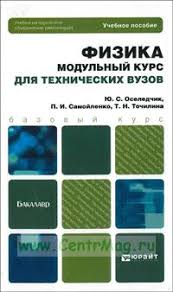 22.3я73
Т 76
Трофимова  Т. И. 
Курс физики : учебное пособие / Т. И. Трофимова. - 21-е изд., стер. - М. 2015. - 560 с.
Аннотация: Учебное пособие  состоит из 7 частей, в которых изложены физические основы механики, молекулярной физики и термодинамики, электричества и магнетизм, квантовой физики атомов, молекул и твердых тел, физики атомного ядра и элементарных частиц.
Экземпляры: всего:50 - аб.(46), Чз №1(2), Чз №2(2)
	 2003, 2004. - 541 с. всего: аб.(102)
	 1998, 1999. - 532 с. всего: аб.(191),
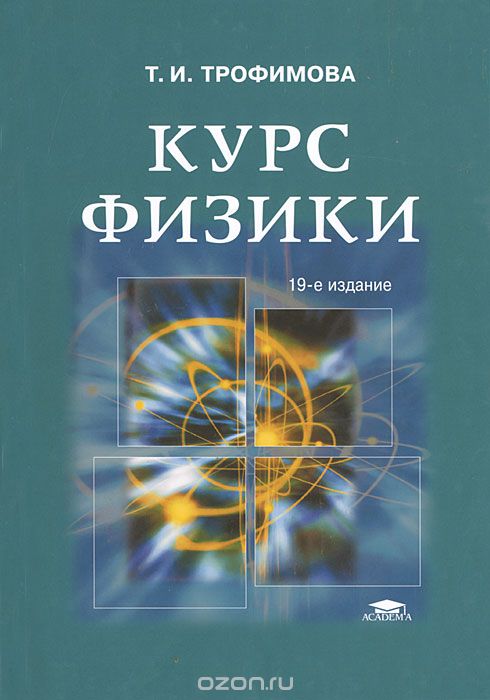 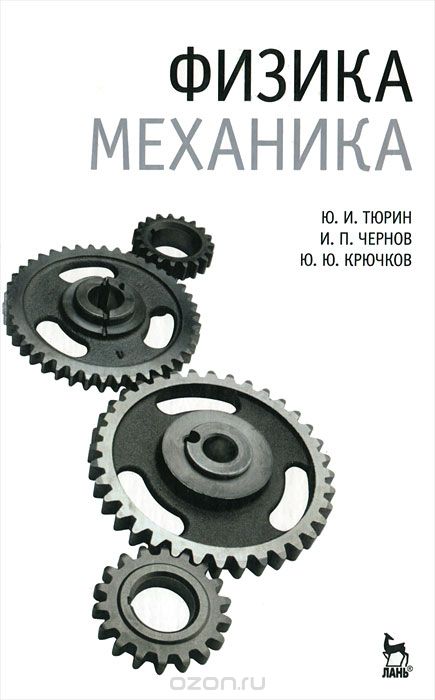 22.3я73
Т 98
Тюрин  Ю. И. 
Физика. Механика : учебник.; / Ю. И. Тюрин, И. П. Чернов, Ю. Ю. Крючков. - СПб. : Лань, 2008. - 320 с
Аннотация: Основное внимание уделено раскрытию физического смысла основных законов и выработке у студентов практических навыков их использования при решении профессиональных задач. Учебник содержит многочисленные примеры, упражнения и задачи. 
Экземпляры: всего:15 - аб.(11), №4(1), Чз №2(1), Чз №1(2)
22.3я73
Т 98
Тюрин  Ю. И. 
Физика. Молекулярная физика. термодинамика : учебник.; / Ю. И. Тюрин, И. П. Чернов, Ю. Ю. Крючков. - СПб. : Лань, 2008. - 288 с. 
Аннотация: Основное внимание уделено раскрытию физического смысла основных законов и выработке у студентов навыков их использования при решении профессиональных задач. Для студентов, бакалавров, магистров технических университетов.
 Экземпляры: всего:15 - аб.(11), №4(1), Чз №2(1), Чз №1(2)
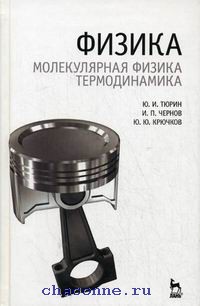 22.31
Ч-50
 Чертов  А. Г. 
Задачник по физике : учеб. пособие для втузов / А.Г. Чертов, А.А. Воробьев. - 8-е изд., испр. и доп. - М2008., 2007г - 640 с.
Аннотация: Задачник составлен в соответствии с действующей программой по курсу физики для втузов. В каждый раздел включены задачи, трудность которых возрастает с увеличением порядкового номера. В 8-е издание включено несколько новых задач и примеров, существенно расширена теоретическая часть каждого раздела, а также внесены необходимые исправления.
Экземпляры: всего:196 - аб.(196), №4(1)
	2003г.  - 7-е изд., испр. и доп- 640 с. всего: 98 - аб.(94), Чз №1(2), ЧЗ №2(2)
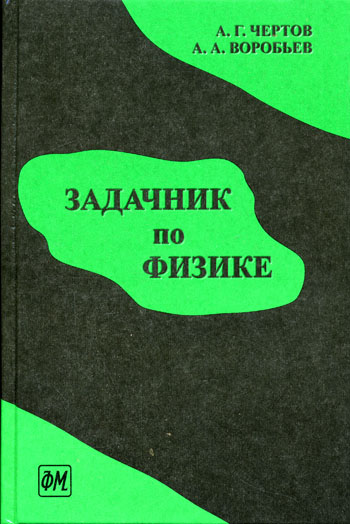 ХИМИЯ
Библиотека ХТИ - филиала СФУ отдел «Абонемент» представляет вашему вниманию обзор литературы по теме
«Химия».
Представленный материал содержит 5  библиографических описаний документов.
Хронологический охват обзора с 1998 года по 2014 год.
24я73
Г 32
Гельфман  М. И. 
Химия : учебник.; рекомендовано МО РФ / М. И. Гельфман, В. П. Юстратов. - 4-е изд., стереотипное. - СПб. : Лань, 2008. - 480 с. -
Аннотация: Изложены современные представления о строении атомов, молекул, кристаллических веществ и о природе химической связи. Рассмотрены закономерности протекания химических реакций и электрохимические процессы. Приводится обзор химических свойств неметаллов и металлов. Дано описание фазовых равновесий дисперсных систем.
 Экземпляры: всего:90 - аб.(84), №4(2), Чз №2(2), Чз №1(2)
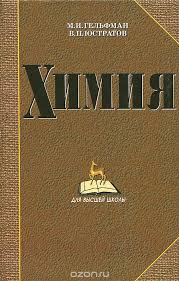 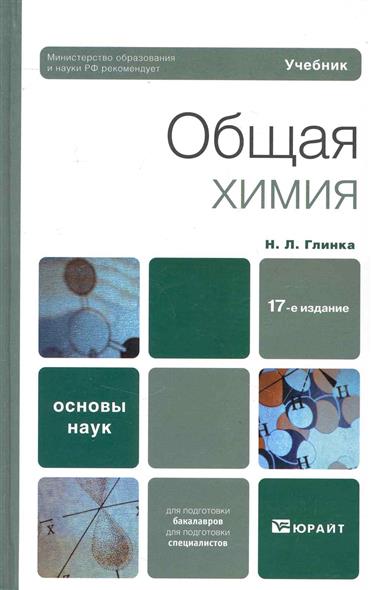 24.1я73
Г 54
Глинка  Н. Л. 
Общая химия : учебник.; допущено МО РФ / Н. Л. Глинка. - 18-е изд., испр. и доп.-М. : Юрайт, 2011.-886 с.
Аннотация: Изложены теоретические и практические основы курса общей химии. Большое внимание уделено строению атомов и молекул, закономерностям протекания химических реакций. расширен материал по биохимии и проблемам взаимодействия человека с окружающей средой.
Экземпляры: всего:40 - аб.(34), Чз №1(2), Чз №2(2), №4(2)
2008. - 728 с.- всего: - аб.(49);
2005. - 728 с.- всего: - аб.(74),
24.1я73
К 68
Коровин Н. В.
Общая химия : учебник / Н. В. Коровин. - 15-е изд., перераб. - М. : Издательский центр "Академия", 2014. - 496 с. - (Бакалавриат)
 Экземпляры: всего:20 - аб.(16), Чз №1(2), Чз №2(2)
Аннотация: Изложены современные представления о строении атомов и химические связи.
2005. - 357 с.всего: - аб.(90),
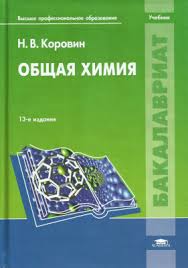 24
К68
Коровин  Н. В. 
Лабораторные работы по химии : учеб. пособие для вузов / Н.В. Коровин. - 2-е изд., испр. и доп. - М. : Высшая школа, 1998. - 256 с.
Аннотация:
 Экземпляры: всего:123 - ЧЗ №2(4), аб.(117), Чз №1(2)
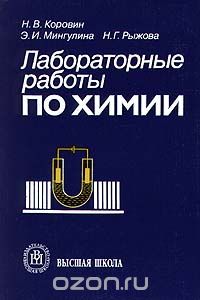 24.1я73
Х 46
Химия: основные понятия, термины и законы : учебное пособие / Л. Н. Блинов [и др.]. - М. : КНОРУС, 2011. - 160 с.
Аннотация: В пособии представлено современное интегрированное изложение базисных понятий, терминов и законов химии. Они вводятся последовательно, в соответствии с логикой дисциплины и с основными разделами курса.
Экземпляры: всего:15 - аб.(11), №4(1), Чз №2(1), Чз №1(2)
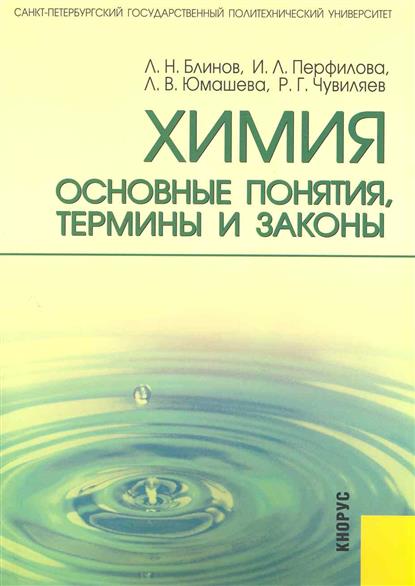 ИНЖЕНЕРНАЯ  ГЕОДЕЗИЯ
Библиотека ХТИ - филиала СФУ отдел «Абонемент» представляет вашему вниманию обзор литературы по теме
«Инженерная геодезия».
Представленный материал содержит 7  библиографических описаний документов.
Хронологический охват обзора с 2007 года по 2016 год.
26.1я73
Г 51
Гиршберг  М. А. 
Геодезия : учебник / М. А. Гиршберг. - Изд. стер. - М. : ИНФРА-М, 2015. - 384 с. -
Аннотация: Учебник содержит вводные сведения о предмете, излагаются способы определения положения точек на поверхности, рассматриваются единицы мер, применяемые в геодезии, организация картографо - геодезической службы, приводится краткая историческая справка о развитии геодезии. Особо рассматриваются топографические карты и предлагается способы решения задач на топографических картах. 
Экземпляры: всего:15 - аб.(13), Чз №2(2)
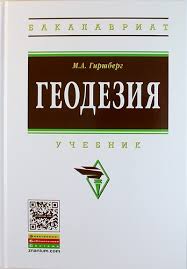 26.1я73
И62
Инженерная геодезия : учебник для вузов.; / ред. : Д. Ш. Михелев . - 7-е изд., стереотип. - М. : Академия, 2007. - 480 с. 
Аннотация: Даны общие сведения по геодезии, картографии и типографии; геодезическим приборам, методам геодезических измерений, вычислений и оценки точности их результатов; инженерно-геодезическим работам, выполняемым при изыскании, проектировании и строительстве инженерных сооружений. Изложены методы изысканий, производства разбивочных работ, исполнительных съемок.
Экземпляры: всего:11 - ЧЗ №2(2), аб.(9)
 2004, 2006. - 480 с. всего: -  аб.(63), №4(2)
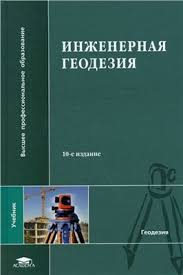 26.12я73
К 44
Киселев  М. И. 
Геодезия : учебник / М. И. Киселев, Д. Ш. Михелев. - 11-е изд., стер. - М. : Издательский центр "Академия", 2014. - 384 с.
Аннотация: Даны общие сведения по геодезии, картографии и топографии; геодезическим приборам, методам геодезических измерений, вычислений и оценке точности их результатов; инженерно-геодезическим работам, выполняемым при изыскании, проектировании и строительстве инженерных сооружений.
Экземпляры: всего - аб.(13)
2009. - 384 с-  всего:- аб.(20)
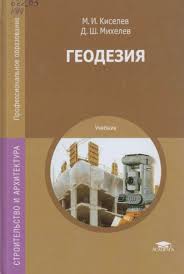 26.12я73
К 93
Курошев  Г. Д. 
Геодезия и топография : учебник для студентов вузов.; / Г. Д. Курошев, Л. Е. Смирнов. - М. : Академия, 2006. - 176 с. -
Аннотация: Описаны основные этапы истории развития геодезических измерений, правила и методы измерения углов и расстояний, решения задач по определению плановых координат и высот пунктов местности. Дано описание наиболее распространенных приборов, применяемых для проведения полевых и камеральных работ. рассмотрены способы и технологии полевых наземных и аэротопографических съемок, содержание топографических карт.
Экземпляры: всего:50 - аб.(48), Чз №2(2)
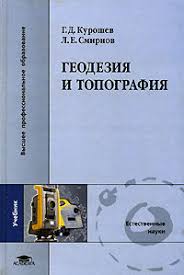 26.11
М 60
Миловатский  В. В. 
Лабораторный практикум по инженерной геодезии : учебное пособие / В. В. Миловатский, Т. Н. Миловатская. - М. : Издательство АС В, 2015. - 120 с.
Аннотация: Учебное пособие составлено в соответствии с типовой программой курса инженерной геодезии и предназначено для использования в учебном процессе студентами учебных заведений строительного профиля различных специальностей.
Экземпляры: всего:15 - аб.(13), Чз №2(2)
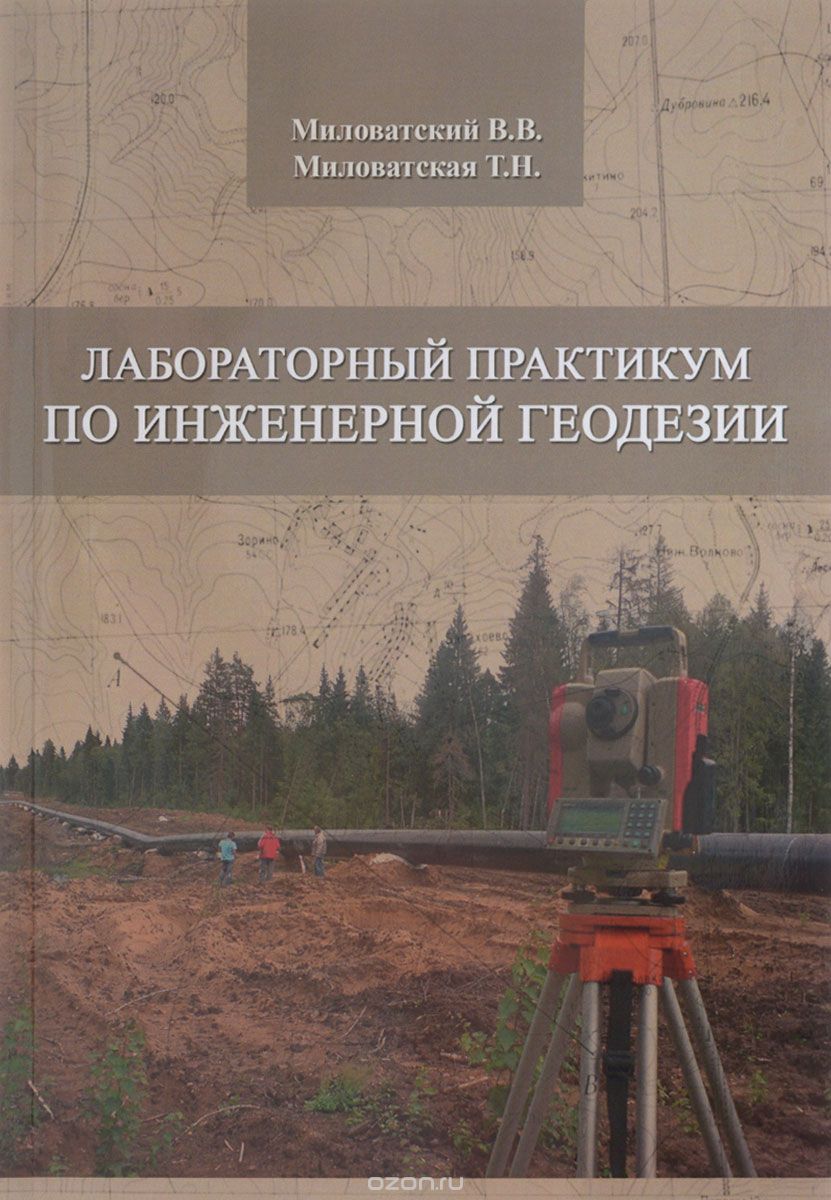 26.1
П 48
Поклад  Г. Г. 
Геодезия : учебное пособие / Г. Г. Поклад, С. П. Гриднев. - М. : Академ. Проект, 2007. - 592 с.
Аннотация: Изложены теория и методика выполнения геодезических измерений, вопросы создания съемочного обоснования и производства топографических съемок с использованием традиционных и автоматизированных методов. Представлены сведения из теории погрешностей геодезических измерений. Дан обзор основных координат геодезии и методов преобразования координатных систем. Приведены характеристики геодезических опорных сетей  и способы определения положения дополнительных опорных пунктов.
Экземпляры: всего:19 - Чз №2(2), аб.(17)
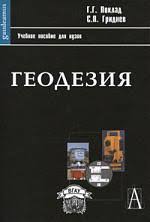 26.1я73
Ф 34
Федотов  Г. А. 
Инженерная геодезия : учебник / Г. А. Федотов. - 6-е изд., перераб. и доп. - М. : ИНФРА-М, 2016. - 479 с. 
Аннотация: Изложены основы инженерной геодезии, показано значение ее в народном хозяйстве и обороне страны.
Экземпляры: всего:15 - аб.(13), Чз №2(2)
2004. - 463 с.всего: аб.(13)
2002 всего: - аб.(14)
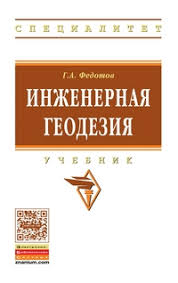 РУССКИЙ  ЯЗЫК
Библиотека ХТИ - филиала СФУ отдел «Абонемент» представляет вашему вниманию обзор литературы по теме
«Русский язык».
Представленный материал содержит 6  библиографических описаний документов.
Хронологический охват обзора с 2002 года по 2014 год.
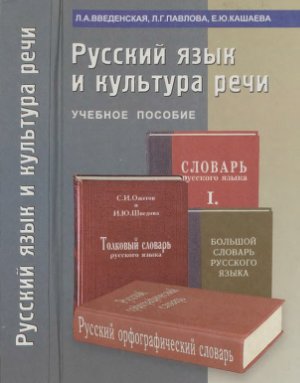 81.2Рус
В56
Введенская  Л. А. 
Русский язык и культура речи : учебное пособие для вузов / Л.А. Введенская , Л.Г. Павлова , Е.Ю. Кашаева. - 4-е изд. - Ростов н/Д : Феникс, 2002. - 544 с.
Аннотация:
 Экземпляры: всего:51 - аб.(51), №4(2)
2001. - 544 с. всего: - аб.(38)
81.2 Рус.
Г62
Голуб  И. Б. 
Русский язык и культура речи : учебное пособие.; допущено МО РФ / И.Б. Голуб. - М. : Логос, 2008. - 432 с.
Аннотация: Цель пособия - повысить культуру письменной и устной речи студентов, научить грамотному оформлению деловых бумаг и заложить основы мастерства публичных выступлений. Характеризуются стилистическая система современного русского языка, наиболее сложные аспекты орфографии и пунктуации, основы риторики.
Экземпляры: всего:49 - аб.(45), Чз №1(2), №4(2)
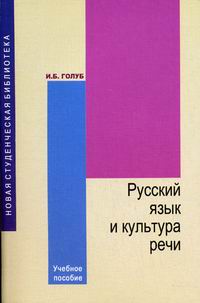 81.2Рус.я73
Д 19
Данцев А.А. 
Русский язык и культура речи для технических вузов : учебник/ А. А. Данцев, Н. В. Нефёдова. - 4-е изд. - Ростов н/Д : Феникс, 2005. - 317 с. - (Высшее образование)
 Аннотация: Рассматриваются особенности совершенствования орфографических, пунктуационных и речевых навыков письменной речи, приведены алгоритмы орфографической работы со словом и синтаксической работы с предложением. Изложены элементы классической риторики, проанализирована специфика формирования навыков создания научного и технического текста.
Экземпляры: всего:151 - аб.(149), №4(2)
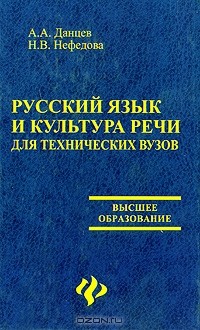 81.2 Руся73
Р 89
Русский язык и культура речи : учебник.; / ред.: В. И. Максимова, А. В. Голубева. - 2-е изд., перераб. и доп. - М. : Юрайт, 2011. - 358 с.
Аннотация: Особенность настоящего издания - соединение в одной книге собственно учебника, т.е. основных теоретических сведений по курсу, и обширного практикума для семинарских занятий, включающего задания для самостоятельной работы студентов.
Экземпляры: всего:15 - аб.(12), №4(1), Чз №1(1), Чз №2(1)
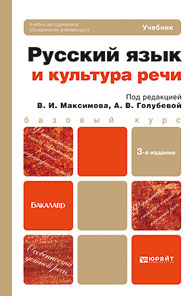 81.2Рус-5я73
Р 89
Русский язык и культура речи : учебник и практикум для бакалавров; / ред. В. Д. Черняк. - М. : Юрайт, 2014. - 495 с. - (Серия : Бакалавр. Углубленный курс)
Аннотация: Книга содержит теоретический материал и большое количество практических заданий для аудиторной и самостоятельной работы студентов.
Экземпляры: всего:25 - аб.(22), Чз №2(1), Чз №1(2)
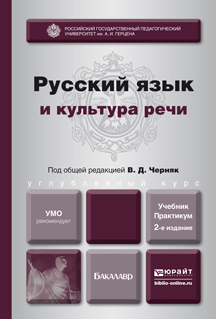 81.2Рус.
Т76
Трофимова  Г. К. 
Русский язык и культура речи : курс лекций / Г.К. Трофимова. - М. : Флинта, 2004. - 160 с.
Аннотация: Курс лекций создан на основе Государственного образовательного стандарта с учетом требований подготовки специалистов негуманитарного профиля. Он состоит из пяти разделов: язык как средство общения, литературный язык и культура речи, культура научной речи, культура официально-деловой речи, основы риторического искусства. Курс дает не только теоретические знания, но и учит применять их в практической деятельности студента в вузе, а также помогает развитию профессиональной компетенции будущего специалиста. 
Экземпляры: всего:10 - аб.(10)
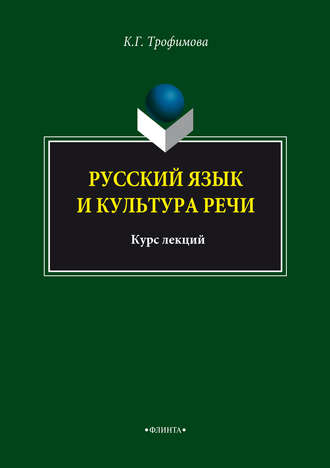 Начертательная геометрия и инженерная графика
Библиотека ХТИ - филиала СФУ отдел «Абонемент» представляет вашему вниманию обзор литературы по теме
«Начертательная геометрия и инженерная графика».
Представленный материал содержит 18  библиографических описаний документов.
Хронологический охват обзора с 2000 года по 2012 год.
30.11я723
Б 88
Бродский.  А. М. 
Инженерная графика (металлообработка) : / А. М. Бродский, Э. М. Фазлулин, В. А. Халдинов. - 4-е изд., стереотип, 5-е изд., стереотипное. - М. : Академия, 2007, то же 2008. - 400 с. 
Аннотация: Приведены примеры наиболее часто встречающихся геометрических построений и основные положения начертательной геометрии. Рассмотрены общие правила выполнения чертежей и правила выполнения чертежей некоторых машиностроительных деталей, их соединений и различных схем, а также основы машиностроительной графики.
  Экземпляры: всего:26 - Чз №1(2), аб.(24)
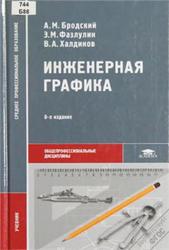 30.11я72
Б 89
Бродский.  А. М. 
Практикум по инженерной графике : учеб. Пособие / А. М. Бродский, Э. М. Фазлулин, В. А. Халдинов. - М. : Академия, 2008. - 192 с. 
Аннотация: Способствует овладению наиболее часто встречающимися  геометрическими построениями, изучению основных положений начертательной геометрии, правил выполнения чертежей. Большинство упражнений снабжено ответами.
 Экземпляры: всего:10 - аб.(6), Чз №2(2), Чз №1(2)
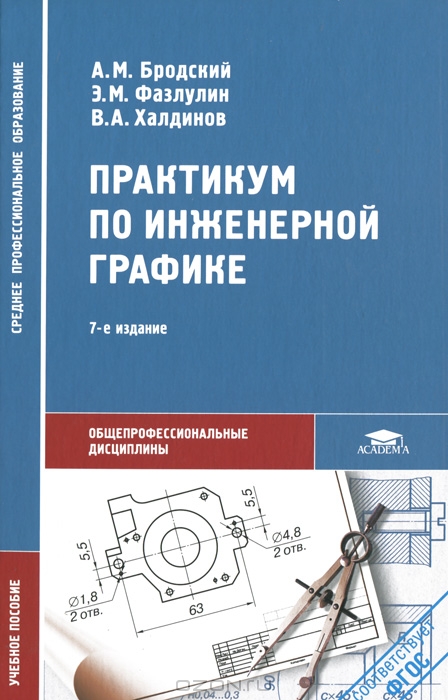 22.151.3я73
Б 90
Бударин.  О. С. 
Начертательная геометрия. Краткий курс : учебное пособие.; рекомендовано УМО по университетскому политехническому образованию / О. С. Бударин. - 2-е изд., исправленное. - СПб. : Лань, 2009. - 368 с. -
Аннотация: Учебное пособие содержит сведения по теоретическому курсу начертательной геометрии.
Экземпляры: всего:70 - аб.(62), Чз №1(5), Чз №2(1), №4(2)
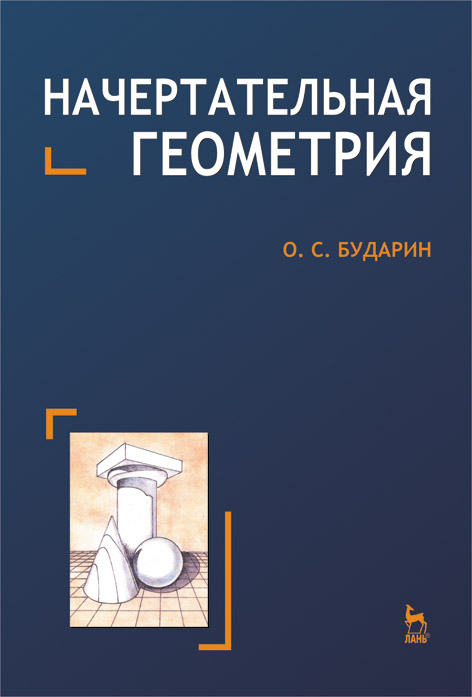 30.11я73
Д 26
Дегтярев.  В. М. 
Инженерная и компьютерная графика : учебник / В. М. Дегтярев, В. П. Затыльникова. - М. : Академия, 2010. - 240 с
Аннотация: Рассматриваются теоретические основы начертательной геометрии и инженерной графики, необходимые для создания конструкторской документации, построения изображений и чертежей деталей, сборочных единиц, сборочных чертежей, а также основные понятия компьютерной графики.
Экземпляры: всего:30 - аб.(26), Чз №2(1), Чз №1(2), №4(1)
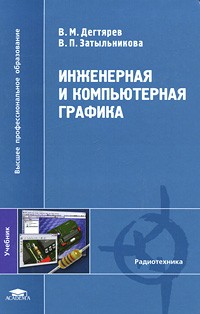 30.11я73
Е 51
Ёлкин  В. В. 
Инженерная графика : учебное пособие.; / В. В. Ёлкин, В. Т. Тозик. - 2-е изд., стереотипное. - М. : Академия, 2009. - 304 с. 
Аннотация: Рассмотрены правила выполнения и оформления чертежей деталей общего назначения, разъемных и неразъемных соединений, сборочных чертежей и других конструкторских документов. Приведены таблицы, позволяющие выполнить часть учебных заданий без обращения к справочникам. 
Экземпляры: всего:108 - аб.(107), Чз №2(1)
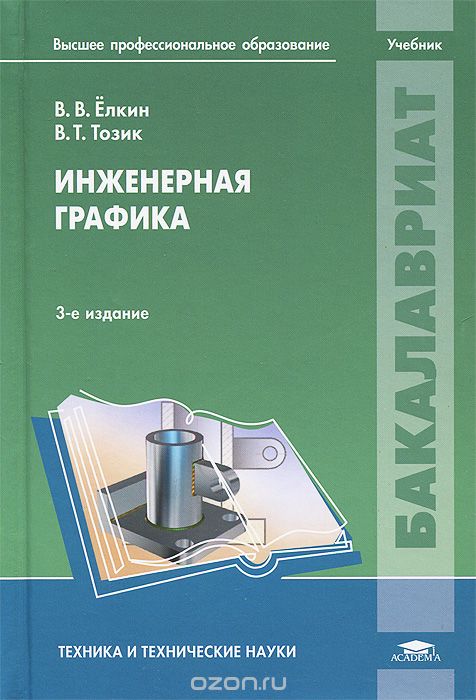 30.11я73
З-48
Зелёный  П. В. 
Инженерная графика. Практикум : учебное пособие.; / П. В. Зелёный, Е. И. Белякова. - Минск : Новое знание , 2012. - 303 с. 
Аннотация: Представляет собой сборник графических заданий по основным темам начертательной геометрии, проекционного и машиностроительного черчения.
 Экземпляры: всего:12 - аб.(10), Чз №1(2)
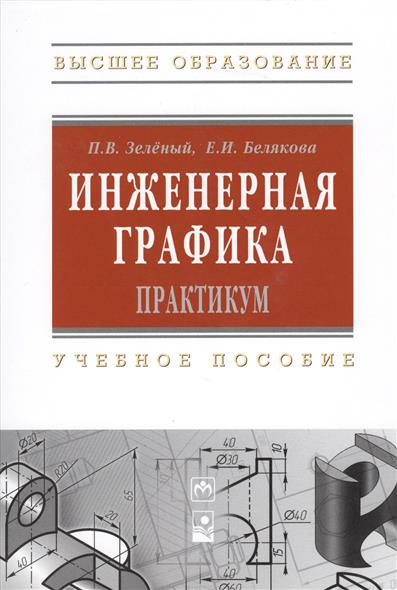 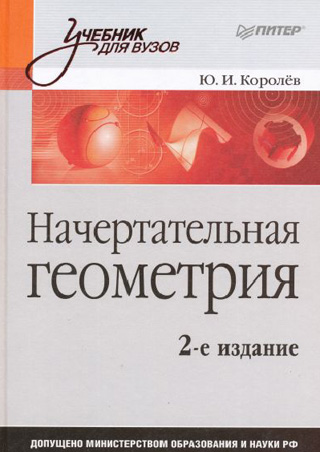 22.151.3я73
К 68
Королев Ю.И. 
Начертательная геометрия : учебник.; / Ю. И. Королев. - 2-е изд. - СПб. : Питер, 2010. - 256 с.
Аннотация: Существенное отличие второго издания учебника заключается в том, что образование чертежа рассматривается с позиции теории метода двух изображений. Как следствие, внесены соответствующие изменения в содержание и редакцию отдельных глав, при этом учтены замечания и рекомендации многих специалистов по начертательной геометрии.
Экземпляры: всего:33 - аб.(26), №4(1), Чз №2(2), Чз №1(4)
30.11я723
К 90
Куликов  В. П. 
Стандарты инженерной графики : учебное пособие. / В. П. Куликов. - 2-е изд., испр. и доп. - М. : ФОРУМ, 2008. - 240 с
Аннотация: Впервые концентрированно изложены действующие стандарты с иллюстрациями, комментариями и справочными данными, необходимыми  для использования при изучении дисциплин по инженерно-техническим циклам.
	 Экземпляры: всего:10 - аб.(7), Чз №1(3)
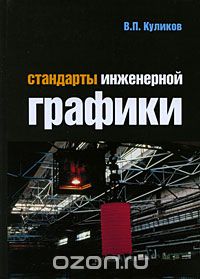 22.151.3я73
Н 30
Нартова  Л. Г. 
Начертательная геометрия : учебное пособие для студентов технических специальностей вузов/ Л. Г. Нартова, В. И. Якунин. - М. : Академия, 2005. - 288 с. 
Аннотация: Изложен материал по классическим основам начертательной геометрии, дано представление о сложных поверхностях, обводах и их применении в технической практике, геометрическом и техническом моделировании.
Экземпляры: всего:19 - аб.(14), Чз №1(5)
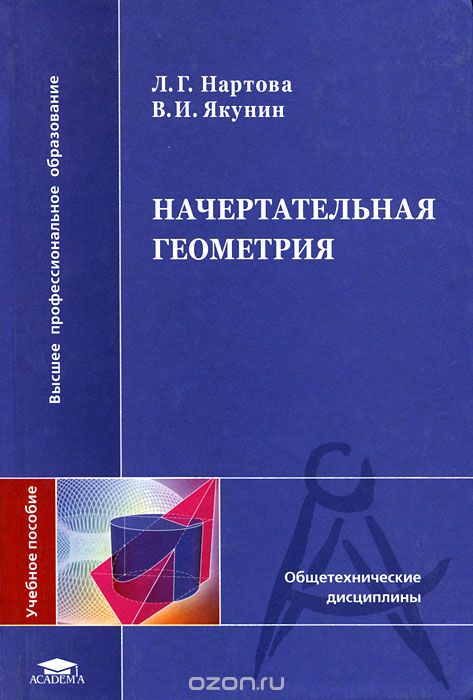 30.11я723
С 86
Строительное черчение : / ред. : Ю. О. Полежаев. - 5-е изд., стереотипное. - М. : Академия, 2009. - 336 с. 
 Аннотация: Приводятся начальные сведения о проекционных и геометрических построениях на чертежах. даны основы производства и стандартизованного оформления строительных чертежей различных марок; рассматриваются примеры их чтения. Краткие сведения о техническом рисунке как составной части графики строительных чертежей дополняют тот объем знаний , который необходим профессиональному строителю.
	 Экземпляры: всего:50 - аб.(48), Чз №2(2)
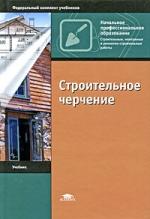 30.11
П 58
Попова  Г. Н. 
Машиностроительное черчение : справочник / Г. Н. Попова, С. Ю. Алексеев. - СПб. : Политехника, 2006. - 456 с. : ил
Аннотация: Справочник содержит материалы, необходимые для оформления машиностроительных чертежей и схем в соответствии со стандартами  ЕСКД. Приведены таблицы по допускам и посадкам, резьбам, крепежным соединениям, показаны условные обозначения на чертежах.
Экземпляры: всего:45 - аб.(41), Чз №2(2), Чз №1(2), №4(2)
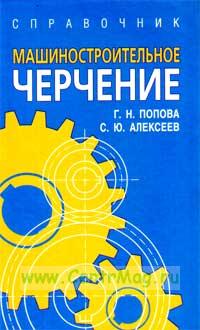 30.11
Ф 16
Фазлулин  Э. М. 
Инженерная графика : учебник./ Э. М. Фазлулин, В. А. Халдинов. - М. : Академия, 2006. - 400 с. -
Аннотация: Рассмотрены общие правила выполнения чертежей и правила выполнения чертежей некоторых машиностроительных деталей, их соединений, чертежей общего вида, сборочных чертежей, различных схем. Даны основы компьютерной графики.
Экземпляры: всего:9 - аб.(7), Чз №1(2)
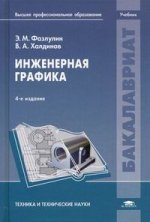 30.11я73
Ф 33
Федоренко  В. А. 
Справочник по машиностроительному черчению / В. А. Федоренко, А. И. Шошин. - 16-е изд., стереотипное. 2007. - 416 с.
Аннотация: Справочник предназначен для инженерно-технических работников, занимающихся выполнением чертежно- конструкторских работ.
Экземпляры: всего:5 - Чз №1(2), аб.(3)
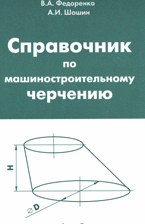 22.151я73
Ф 91
Фролов С.А. 
Начертательная геометрия : / С. А. Фролов. - 3-е изд., испр. и доп. - М. : ИНФРА-М, 2012. 
Аннотация: Подчеркнута роль инвариантных свойств ортогонального проецирования в создании теоретической базы курса. особое внимание уделено способам образования поверхностей, их заданию на элюре Монжа.
Экземпляры: всего:20 - аб.(17), Чз №2(1), Чз №1(2)  
2011. - 172 с. всего: - аб.(17),
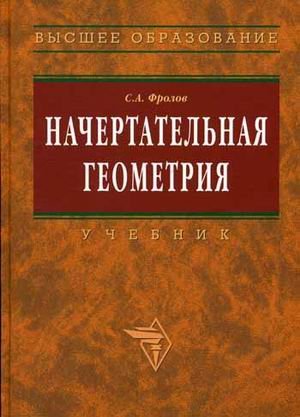 22.151.3я73
Ф 91
Фролов С. А. 
Сборник задач по начертательной геометрии : учебное пособие / С. А. Фролов. - СПб. : Лань, 2008. - 192 с. 
Аннотация: Представлены задачи, распределенные по разделам, соответствующим тематике глав учебника С.А. Фролова "Начертательная геометрия".
Экземпляры: всего:6 - аб.(4), Чз №2(1), Чз №1(1)
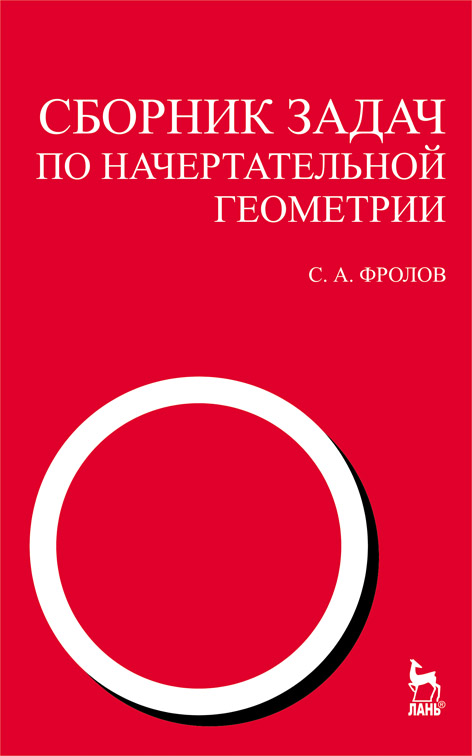 32.973я73
Х 35
 Хейфец  А. Л. 
Компьютерная графика для строителей : учебник для академического бакалавриата / А. Л. Хейфец, В. Н. Васильева, И. В. Буторина ; - 2-е изд. перераб. и доп. - М. : Изд. Юрайт, 2018. - 204 с. -
Аннотация: Приведенный учебник обобщает методические разработки авторов по новому наполнению графических заданий. Учебник включает теоретический материал, практические рекомендации и примеры для освоения трех разделов курса инженерной графики: перспективы и тени, строительные чертежи гражданского здания, модель и чертеж металлоконструкции фермы.
  Экземпляры: всего:5 - Чз №2(2), аб.(3)
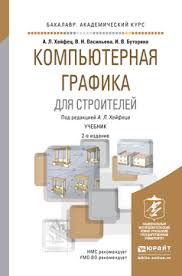 30.11
Ч-37
Чекмарев А.А. 
Справочник по машиностроительному черчению / А.А. Чекмарев. - 2-е изд., перераб. - М. : Высшая школа, 2000. - 493 с.
Аннотация: Настоящий справочник подготовлен с учетом программ по инженерной графике для машиностроительных и приборостроительных специальностей и дополняет имеющиеся учебники и учебные пособия конкретными материалами.
 Экземпляры: всего:78 - аб.(61), ЧЗ №2(9), Чз №1(9)
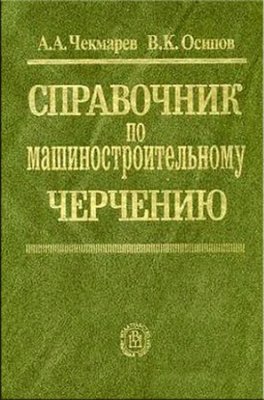 30.11ям3
Ч-37
Чекмарев А.А. 
Начертательная геометрия и черчение : учебник для вузов / А.А. Чекмарев. - 2-е изд., испр. и доп. - М. : ВЛАДОС, 2002, то же 2003, то же 2005. - 472 с.
Аннотация: В учебнике изложены основы начертательной геометрии в непосредственной связи с основами технического рисунка и черчения, основы машиностроительного черчения, правила выполнения схем, даны элементы строительного и топографического черчения.
 Экземпляры: всего:108 - аб.(100), Чз №1(4), ЧЗ №2(1), Чз №2(2), №4(2)
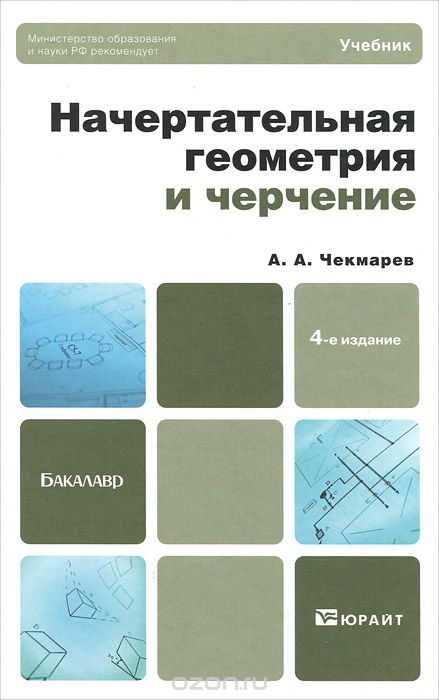 30.11я73
Ч-37
Чекмарев  А. А. 
Инженерная графика. Машиностроительное черчение : учебник/ А. А. Чекмарев. - М. : ИНФРА-М, 2012. - 396 с. 
Аннотация: Изложены правила изображения на чертеже деталей и собираемых из них изделий.
 Экземпляры: всего:12 - аб.(10), Чз №1(2)
 2010. - 396 с. всего: - аб.(12),
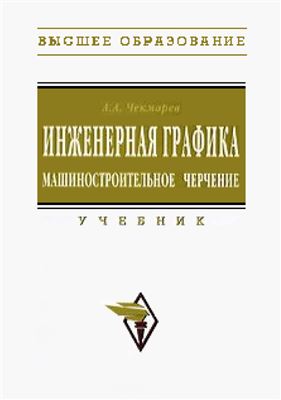 ИСТОРИЯ
Библиотека ХТИ - филиала СФУ отдел «Абонемент» представляет вашему вниманию обзор литературы по теме
«История ».
Представленный материал содержит 9  библиографических описаний документов.
Хронологический охват обзора с 2010 года по 2014 год.
63.3(2)я73
З-93
Зуев  М. Н. 
История России : учебное пособие для бакалавров.; / М. Н. Зуев. - 2-е изд., испр. и доп. - М. : Юрайт, 2013. - 655 с. - (Серия: Бакалавр. Базовый курс)
Аннотация: В сжатой форме излагаются основные этапы развития российской государственности с древнейших времен до наших дней.
	Экземпляры: всего:21 - Чз №1(3), Чз №2(1), аб.(17)
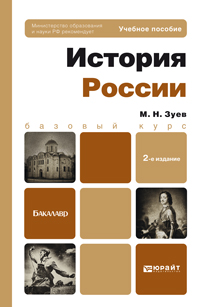 63.3(2)я73
И 90
 
История России для технических вузов : учебник для бакалавров.; / ред.: М. Н. Зуев, А. А. Чернобаев. - 4-е изд., испр. и доп. - М. : Юрайт, 2014. - 639 с.
Аннотация: В учебнике с учетом современного уровня развития исторической науки в сжатой форме излагаются основные события и проблемы истории России с древнейших времен и до наших дней.
Экземпляры: всего:45 - аб.(41), Чз №1(2), Чз №2(2)
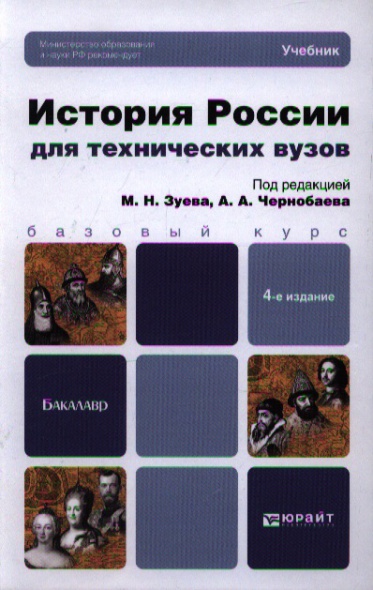 63.3(2)я73
И 90
История России (XX - начало XXI века) : учебник для бакалавров.; / ред. Д. О. Чураков. - М. : Юрайт, 2014. - 336 с. - (Серия: Бакалавр. Базовый курс)
Аннотация: В учебнике формулируются цели, задачи, определяется актуальность и раскрывается сложность изучения и преподавания истории России этого периода, объяснимые значительной политизацией новейшей истории нашей страны, наличием различных подходов  и альтернативных оценок тех или иных событий.
 Экземпляры: всего:5 - аб.(2), Чз №2(1), Чз №1(2)
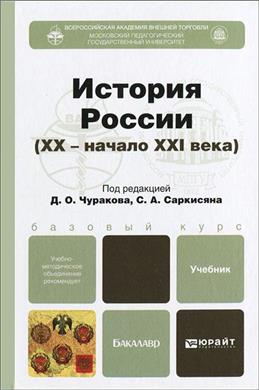 63.3(2)я73
К 43
Кириллов  В. В. 
История России : учебное пособие для бакалавров.; / В. В. Кириллов. - 5-е изд., испр. и доп. - М. : Юрайт, 2013. - 663 с. - (Серия: Бакалавр. Базовый курс)
Аннотация: Освещает историю нашей страны с древнейших времен до современности. Текст издания сопровождается большим количеством схем и таблиц, которые дают возможность лучше понять и усвоить обширный  фактический материал по истории России.
 Экземпляры: всего:21 - Чз №1(3), Чз №2(1), аб.(17)
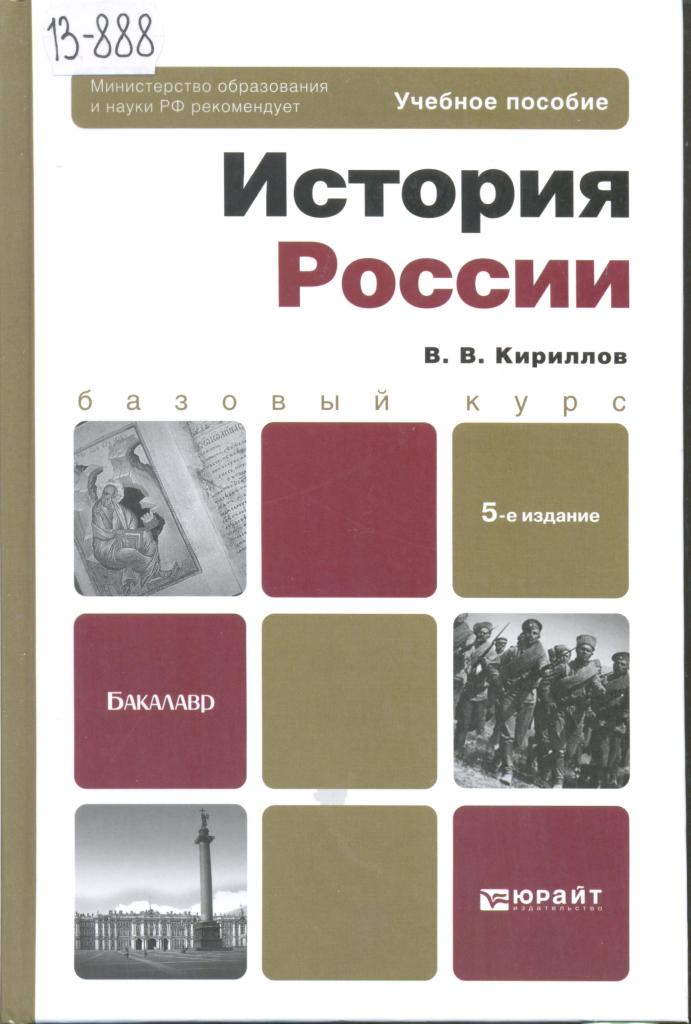 63.3(2)я73
К 89
Кузнецов  И. Н. 
Отечественная история : учебник.; рекомендовано МО РФ / И. Н. Кузнецов. - 7-е изд., испр. и доп. - М. : "Дашков и К", 2010. - 816 с.
Аннотация: Рассматриваются основные вехи российской истории с IX по начало XXI в. Приведены хронология основных событий российской истории, словарь основных терминов и понятий, персоналии, библиография.
 Экземпляры: всего:29 - аб.(25), №4(1), Чз №2(1), Чз №1(3)
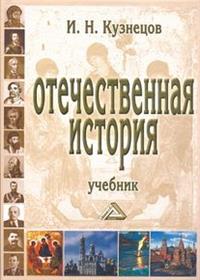 63.3(2)я73
Н 48
Некрасова  М. Б. 
Отечественная история : учебное пособие для бакалавров.; / М. Б. Некрасова. - 3-е изд., испр. и доп. - М. : Юрайт, 2013. - 415 с. - (Серия: Бакалавр. Базовый курс)
Аннотация: В сжатой форме изложены основные события отечественной истории. особое внимание уделено темам, вызывающим наибольшие трудности при изучении материала и сдаче экзаменов.
Экземпляры: всего:31 - Чз №1(3), Чз №2(1), аб.(27)
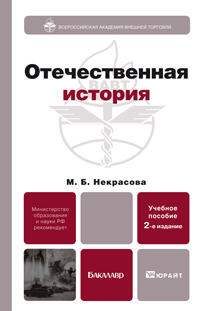 63.3(2)я73
Н 72
Новейшая история России. 1914-2011 : учебное пособие для бакалавров.; / ред. М. В. Ходяков . - 6-е изд., испр. и доп. - М. : Юрайт, 2013. - 541 с. - (Серия: Бакалавр. Базовый курс)
Аннотация: На большом фактическом материале с учетом новейших достижений историографии показаны основные этапы развития государства, дана характеристика политических, экономических, социальных и культурных составляющих исторического процесса, освещена повседневная жизнь населения России.
Экземпляры: всего:16 - Чз №1(3), Чз №2(1), аб.(12)
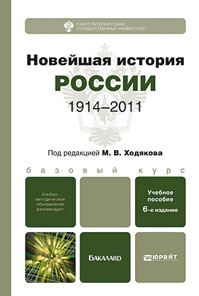 63.3(2)4я73
П 12
Павленко  Н. И. 
История России с древнейших времен до 1861 года : учебник.; / Н. И. Павленко, И. Л. Андреев, В. А. Федоров. - 5-е изд., испр. и доп. - М. : Юрайт, 2011. - 712 с. - (Основы наук)
Аннотация: Излагается история России с древнейших времен до 1861 г. Получили освещение основные проблемы социально - экономического и политического развития, вопросы истории культуры и быта в соответствии с представлением о них современной исторической науки.
Экземпляры: всего:100 - аб.(95), №4(2), Чз №2(2), Чз №1(2)
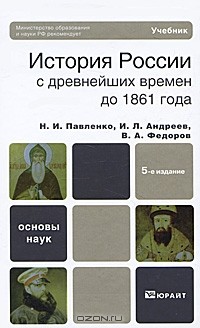 63.3(2)5я73
Ф 33
 Федоров  В. А. 
История России. 1861-1917 : учебник для бакалавров.; рекомендовано МО РФ / В. А. Федоров. - 3-е изд., испр. и доп. - М. : Юрайт, 2013. - 494 с. – (Бакалавр. Базовый курс)
Аннотация: Подробно освещаются проблемы социально-экономического развития страны, внутренней и внешней политики, освободительного движения. Отдельные главы посвящены истории культуры и Русской православной церкви.
Экземпляры: всего: - аб.(41); 
Чз №1(3), Чз №2(2), 
2011. - 482 с. - аб.(95), 
Чз №2(2), Чз №1(2)
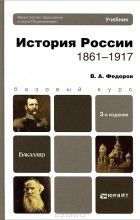 КУЛЬТУРОЛОГИЯ
Библиотека ХТИ - филиала СФУ отдел «Абонемент» представляет вашему вниманию обзор литературы по теме
«Культурология».
Представленный материал содержит 4  библиографических описаний документов.
Хронологический охват обзора с 2008 года по 2017 год.
71я73
Б 14
Багдасарьян  Н. Г. 
Культурология : учебник и практикум для бакалавров / Н. Г. Багдасарьян. - 3-е изд., перераб. и доп. - М. : Издательство Юрайт, 2015. - 556 с. - (Бакалавр. Базовый курс)
Аннотация: Настоящее издание содержит тексты лекций по культурологии, а также литературу, проблемные вопросы, кейсы, темы заданий и самостоятельных работ.
Экземпляры: всего:15 - аб.(11), Чз №1(2), Чз №2(2)
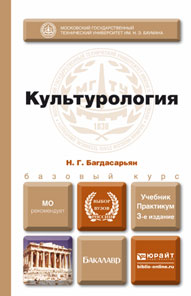 71.0я73
К 90
Культурология : учебник для вузов / ред.: Ю. Н. Солонин. - 3-е изд., испр. и доп. - М. : Издательство Юрайт, 2017. - 566 с. - (Бакалавр. Углубленный курс)
Аннотация: Учебник представляет собой всестороннее изложение основных проблем культурологического знания на основе системного подхода.
Экземпляры: всего:12 - Чз №1(2), Чз №2(2), аб.(8)
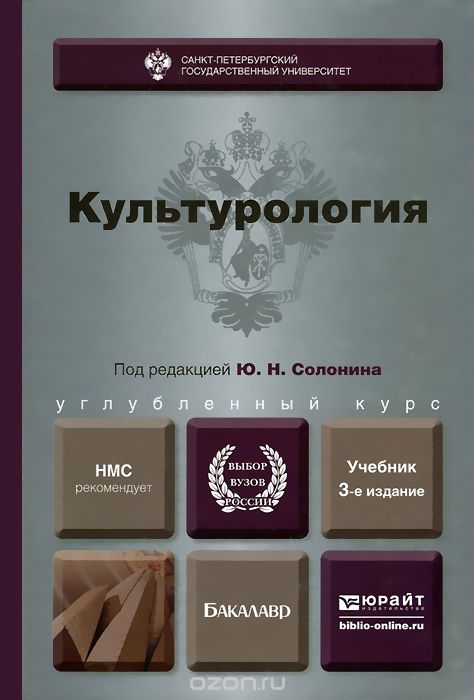 71.0я73
Г95
Гуревич  П. С. 
Культурология : учебник. / П.С. Гуревич. - 2-е изд., стереотипное. - М. : Омега-Л, 2010. - 427 с. - (Университетский учебник)
Аннотация: Освещены наиболее значительные проблемы культурологии: как соотносятся культурология и философия культуры, что такое культура, каким образом осуществляется поиск смысла в культуре, что обеспечивает динамику культуры. Особое внимание уделяется таким вопросам, как семиотический подход к культуре, аксиологическое измерение культуры, проблема целостности культуры. 
 Экземпляры: всего:13 - аб.(11), Чз №2(1), Чз №1(1)
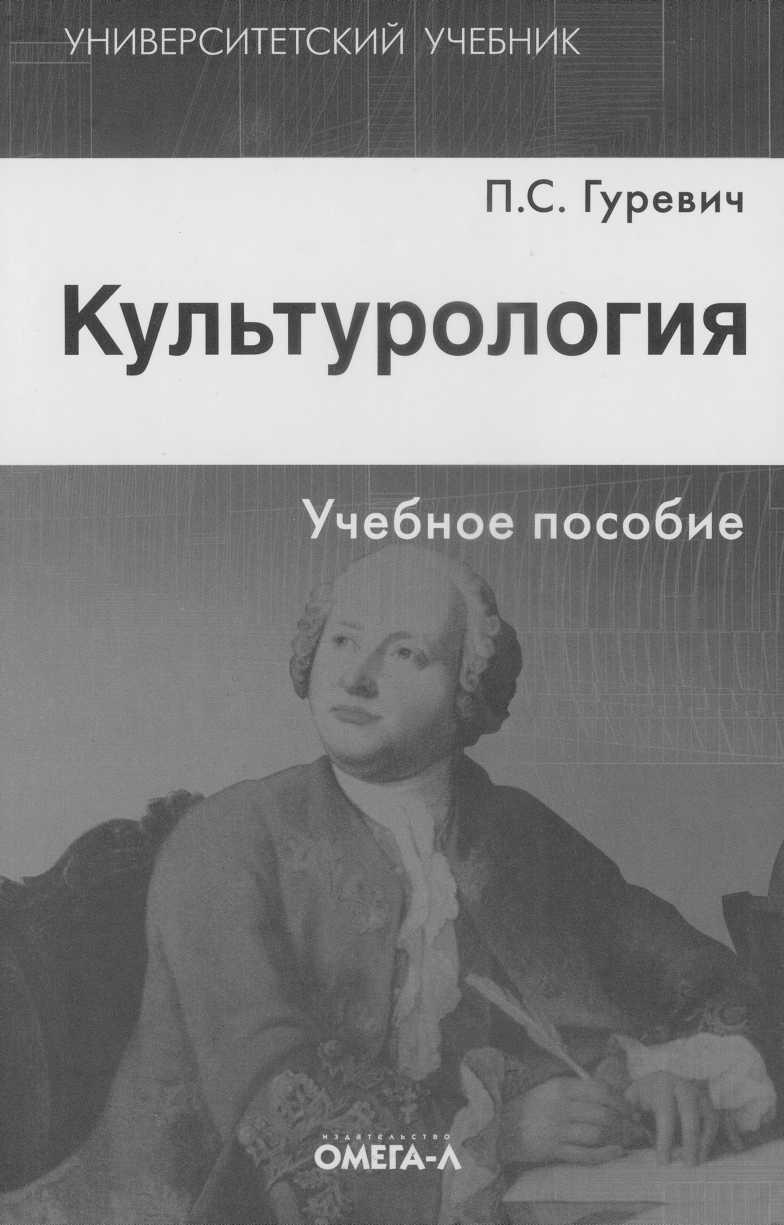 71.0я73
К 24
Кармин, А. С. 
Культурология : учебник / А. С. Кармин, Е. С. Новикова. - СПб. : Питер, 2008. - 464 с. : ил
Аннотация: Теоретические проблемы культурологии раскрываются с привлечением конкретного фактического материала.
Экземпляры: всего:48 - аб.(48), Чз №1(1), Чз №2(1)
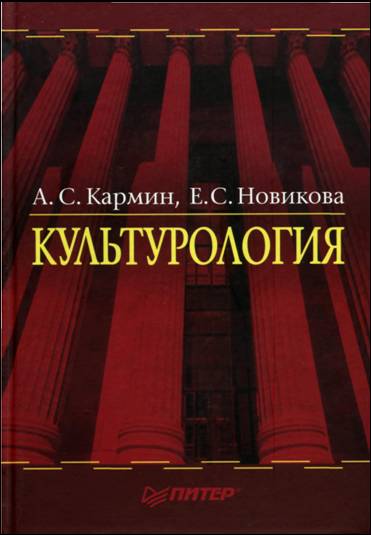